TIẾNG VIỆT 4
Tập 1
Tuần 8
Luyện từ và câu:
Mở rộng vốn từ: Sách và thư viện
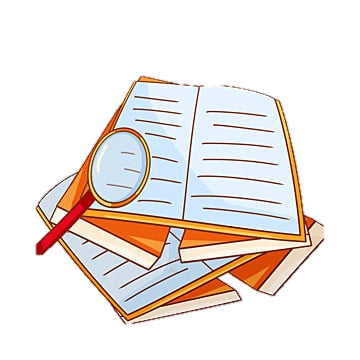 Ấn để đến trang sách
Em hay đọc những thể loại sách nào? Vì sao?
Thể lọai sách: âm nhạc, mĩ thuật, văn học, khoa học, truyện,...
Em đọc sách vì: em muốn tìm hiểu thêm kiến thức, phát triển tài năng, yêu thích màu sắc, thích đọc truyện giải trí,...
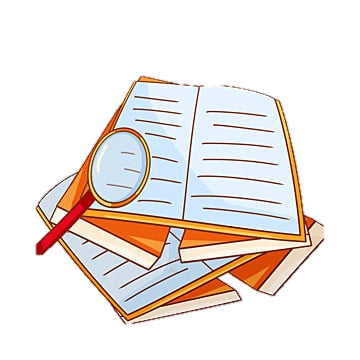 Ấn để đến trang sách
THẢO LUẬN NHÓM ĐÔI
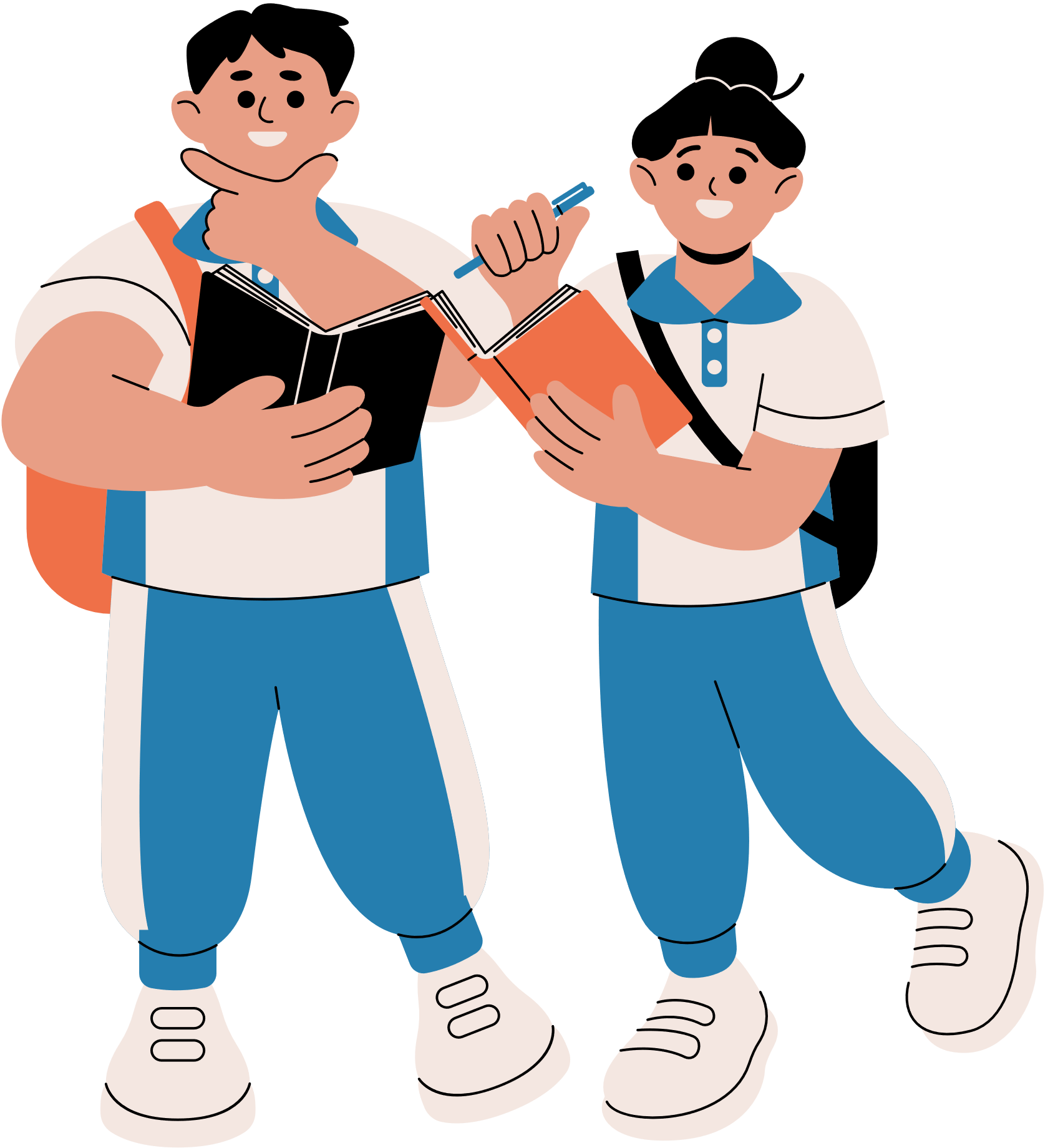 Bài 1: Kể tên một số quyển sách em đã đọc:
Truyện 
Thơ 
Sách giáo khoa 
Sách phổ biến kiến thức
GỢI Ý
a) Truyện
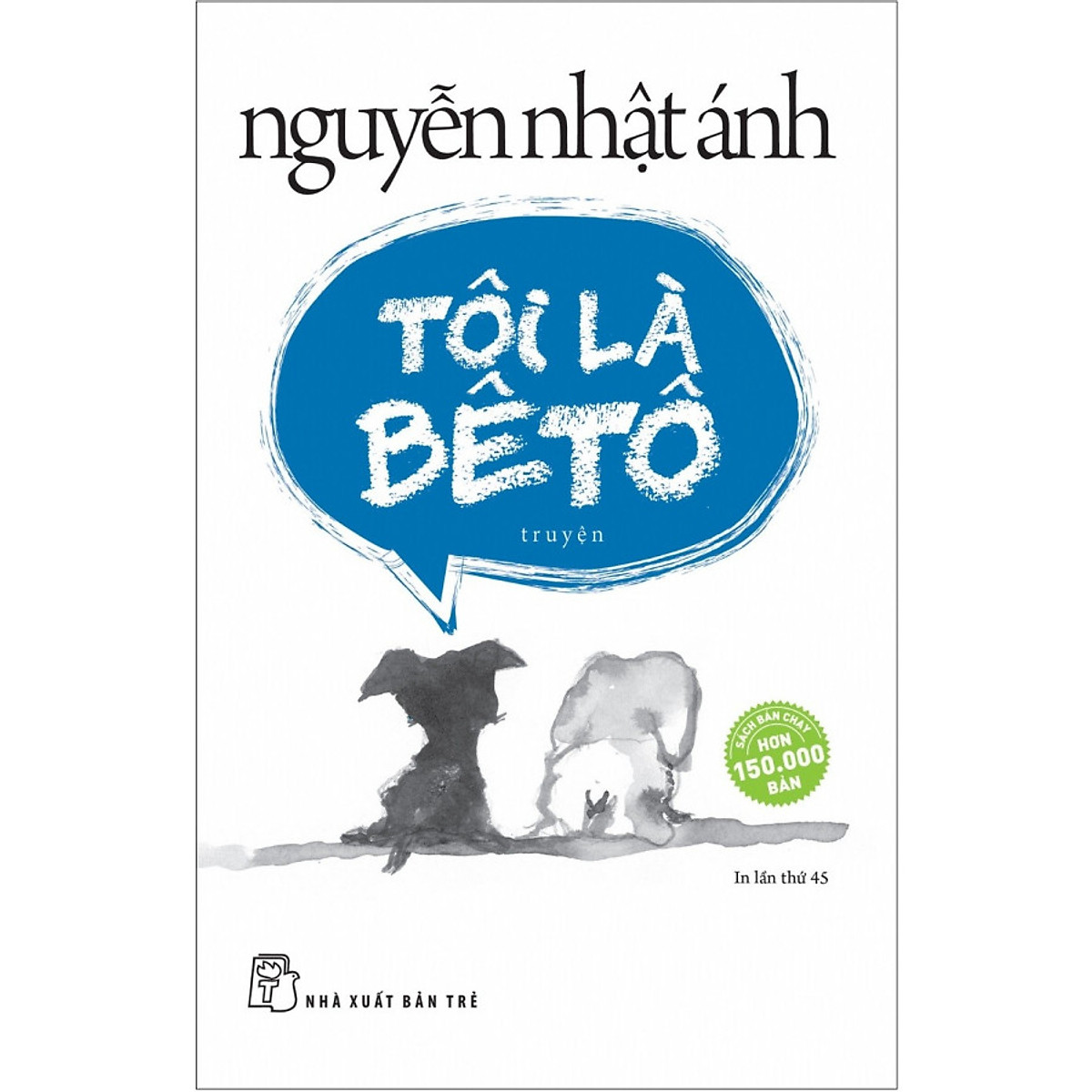 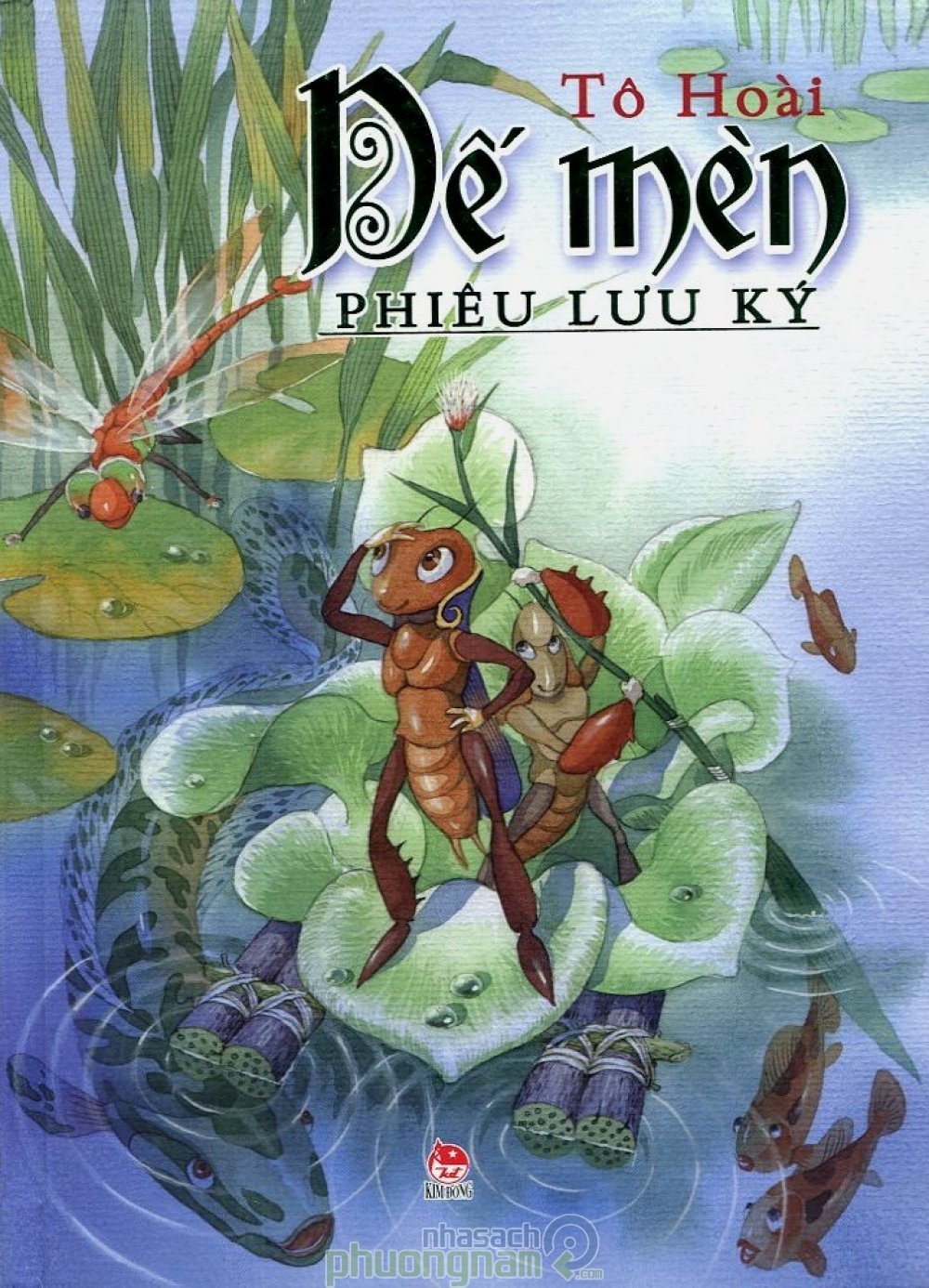 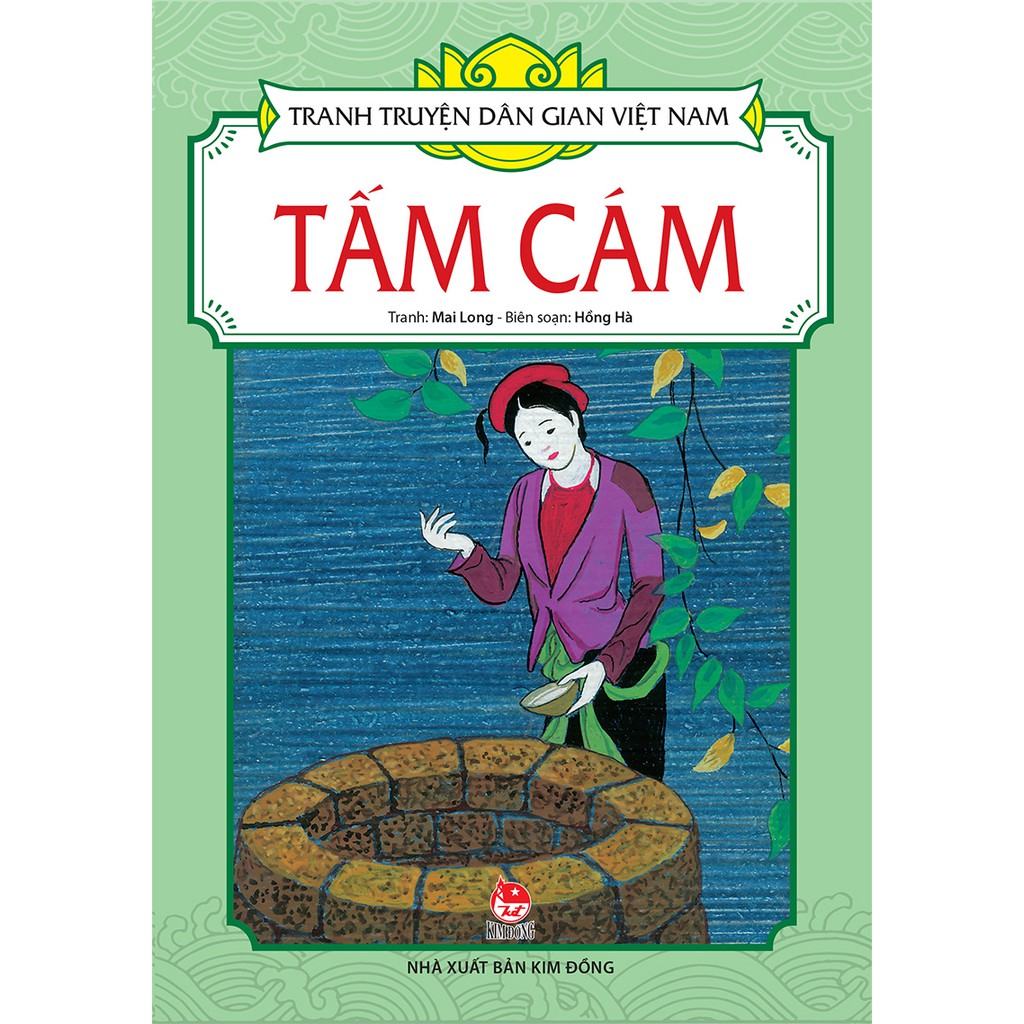 GỢI Ý
b) Thơ
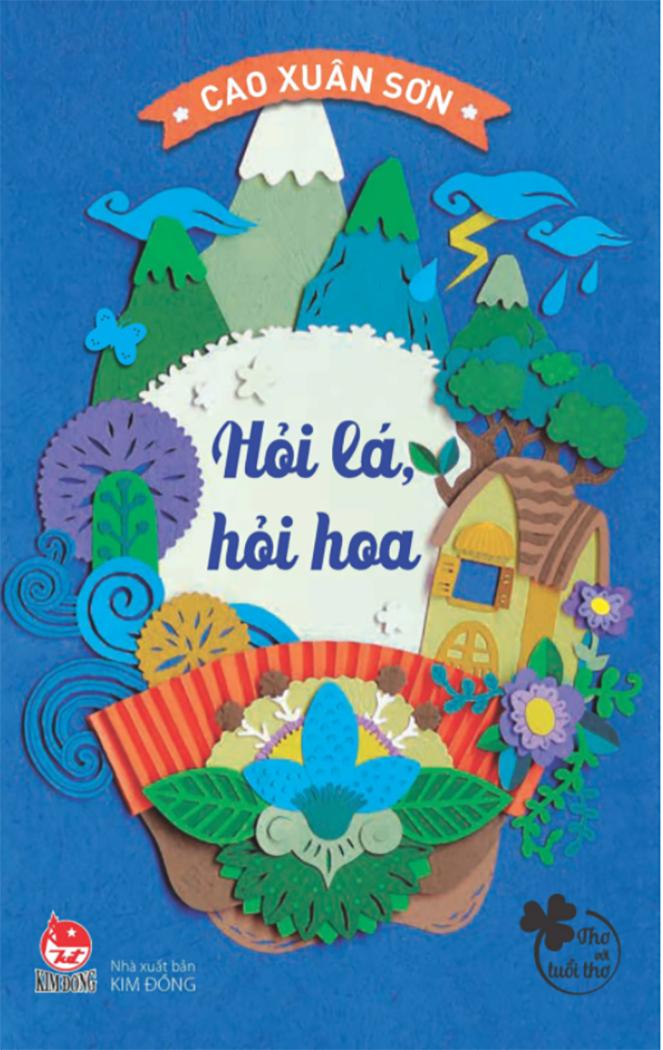 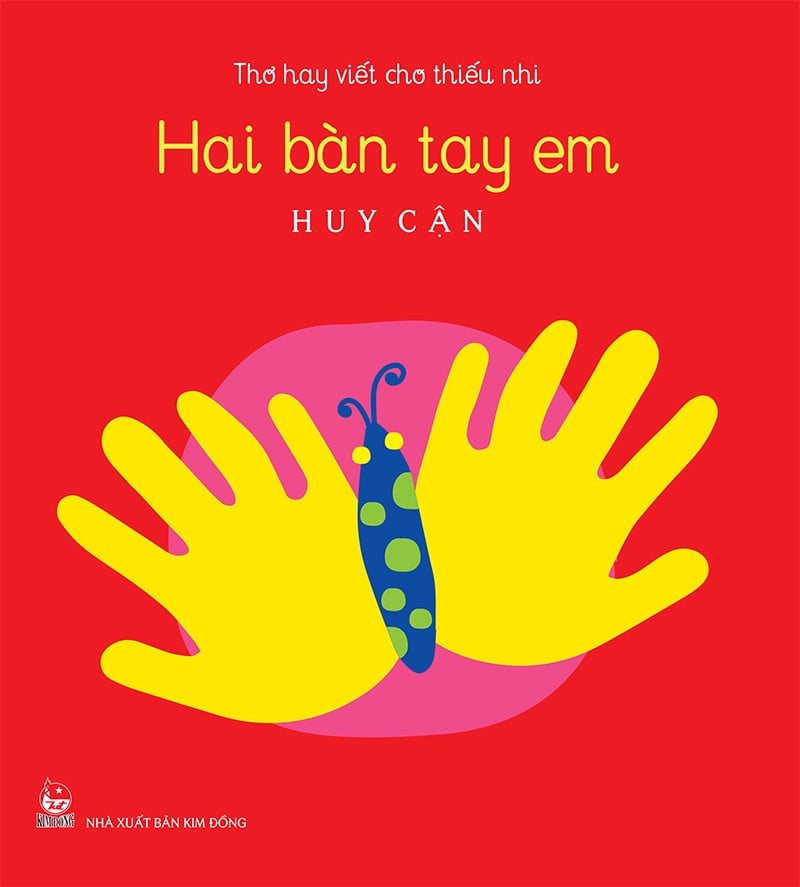 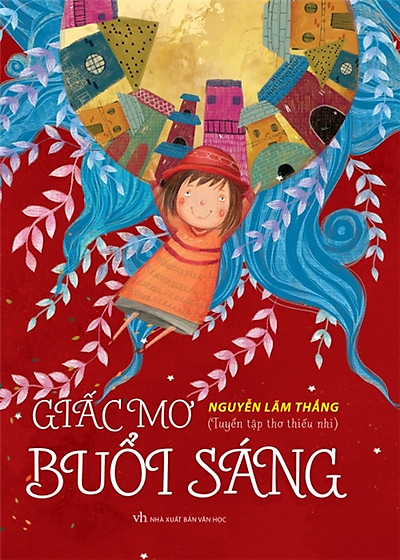 GỢI Ý
c) Sách giáo khoa
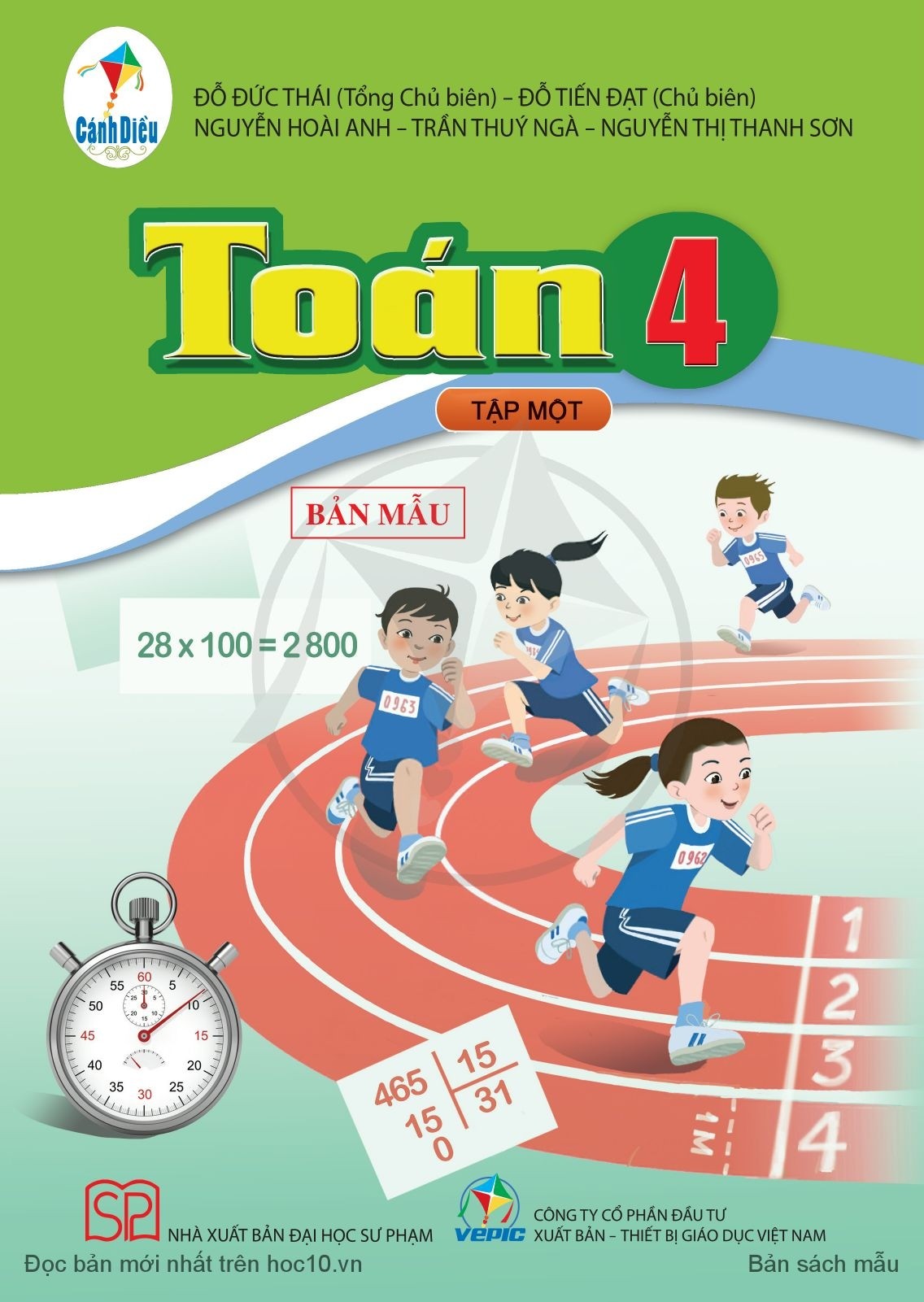 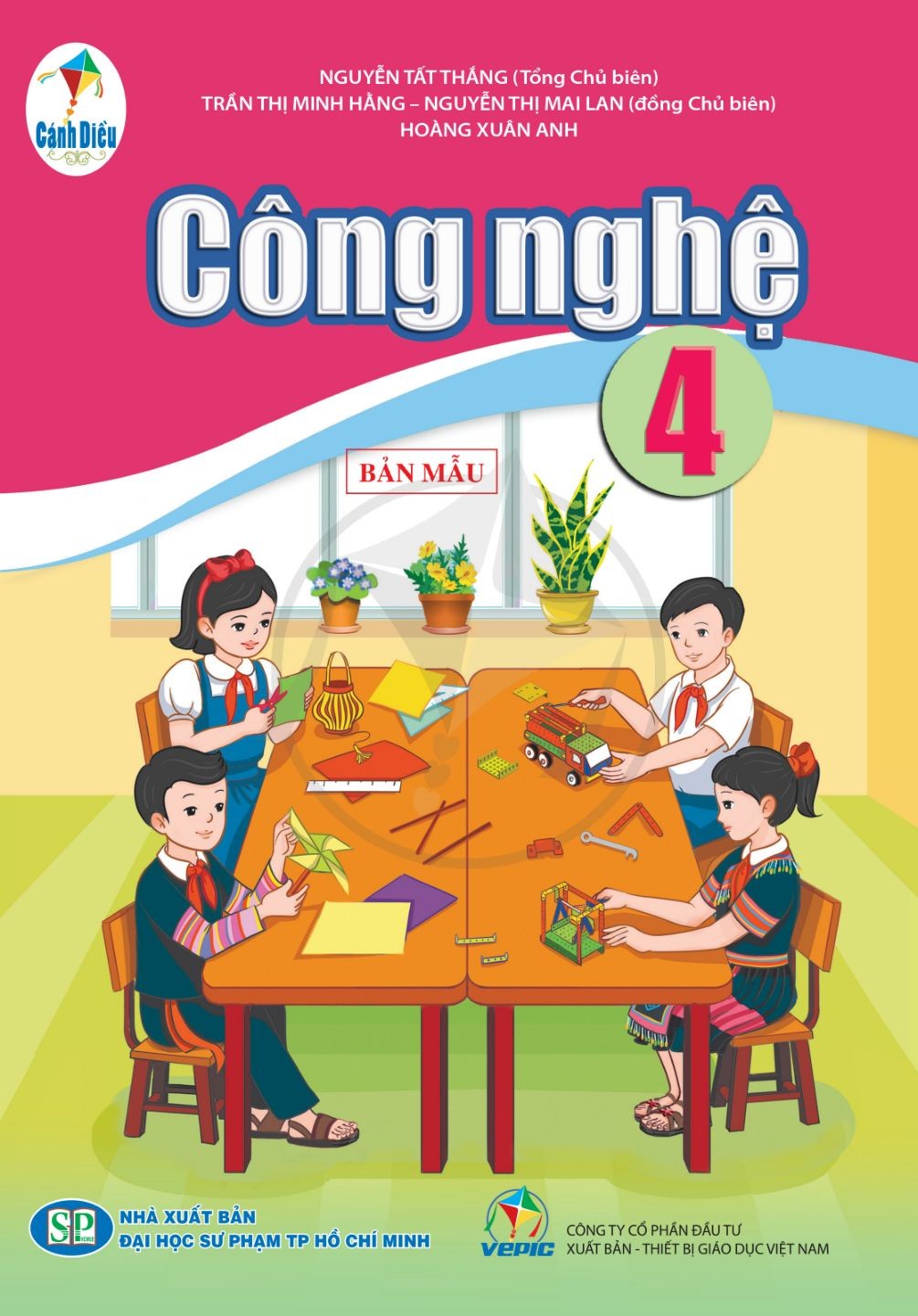 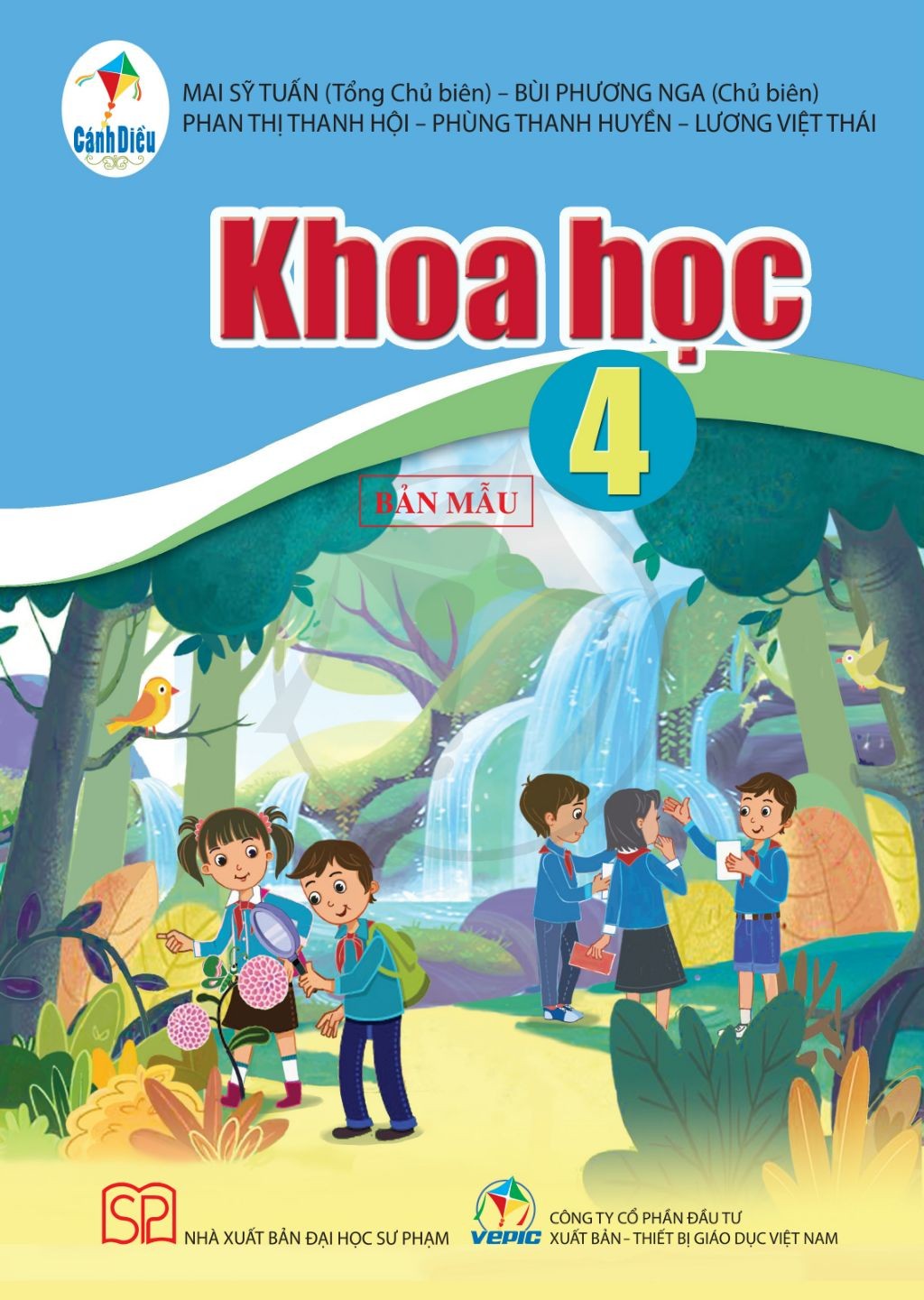 GỢI Ý
d) Sách phổ biến kiến thức
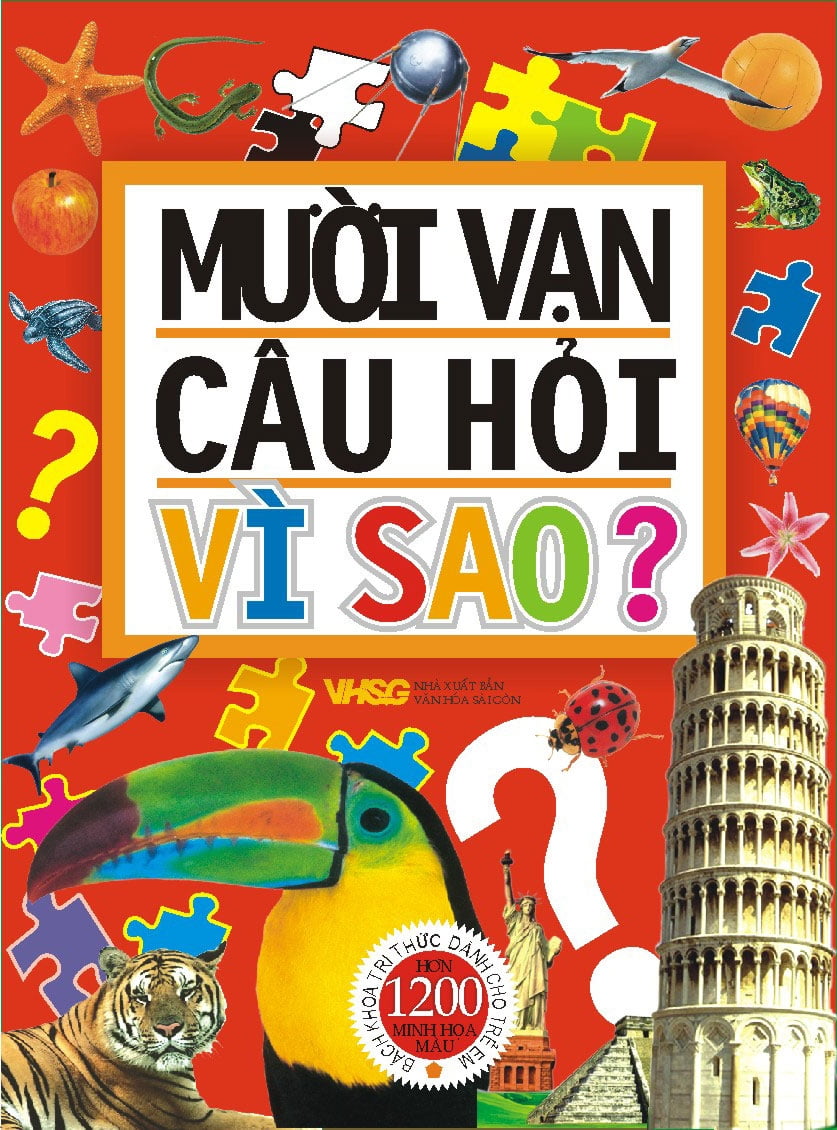 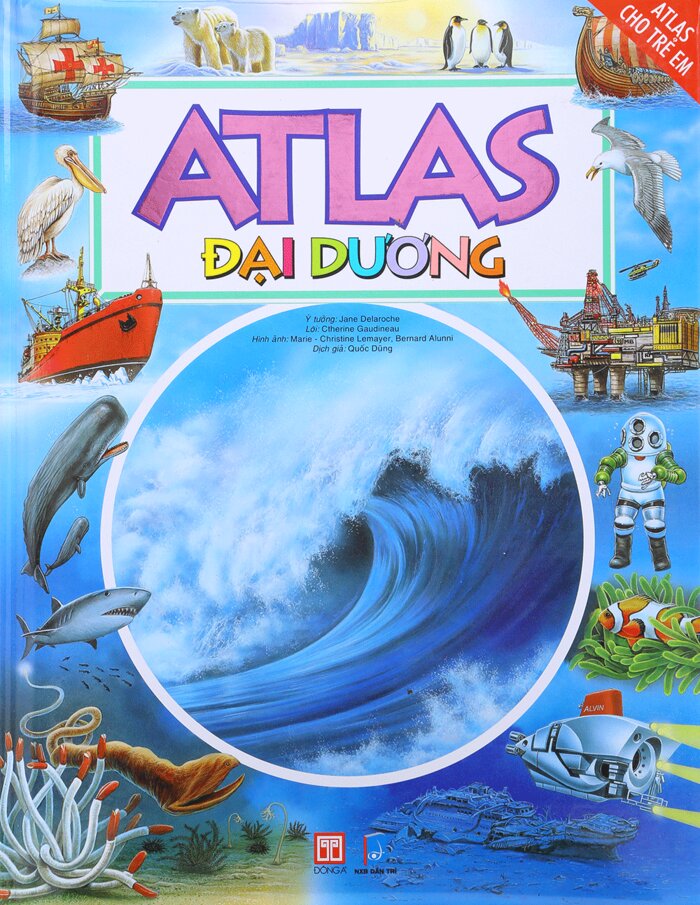 LỌ LEM BIẾN HÌNH
Xếp các từ ngữ sau vào nhóm thích hợp:
hay, thú vị, đọc sách, mượn sách, trưng bày sách, giới thiệu sách, hấp dẫn, bảo quản sách, phân loại sách, trả sách, bổ ích, cho mượn sách
Hoạt động của thư viện
Hoạt động của em ở thư viện
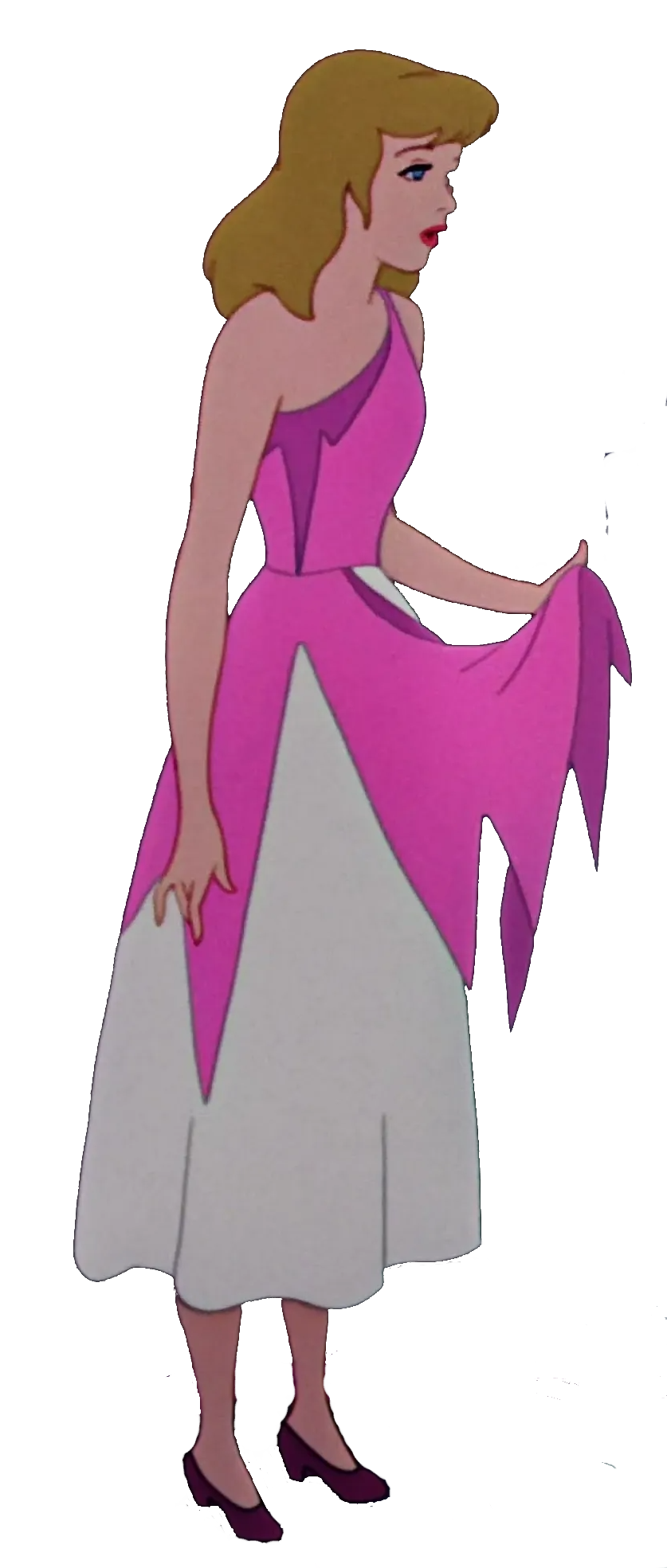 Trả lời câu hỏi để giúp bà tiên biến ra chiếc váy cho Lọ Lem nhé!
Nhận xét của em về sách
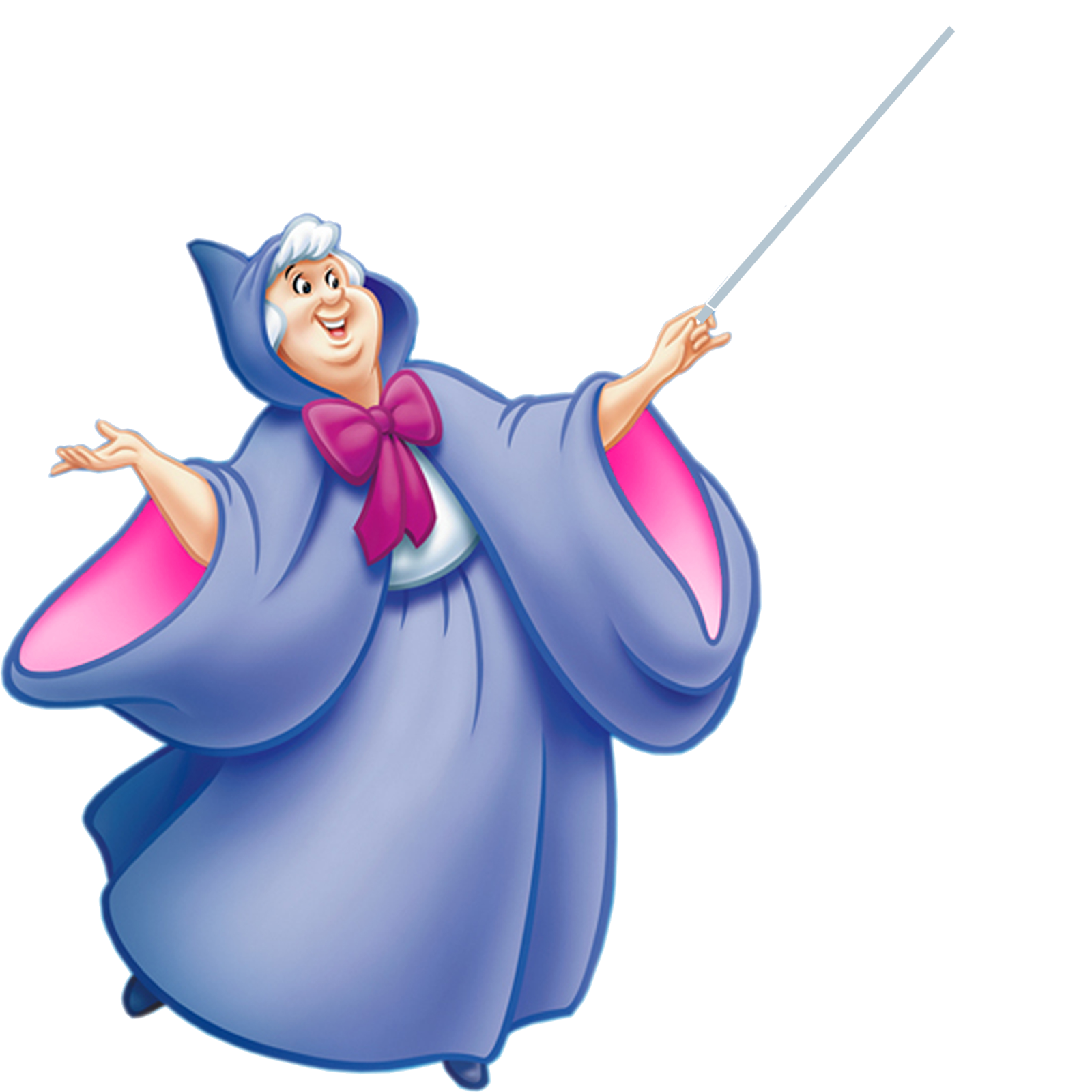 [Speaker Notes: Click 1 lần để hiên câu hỏi
Click thêm 1 lần để chuyển sang slide đáp án]
LỌ LEM BIẾN HÌNH
ĐÁP ÁN
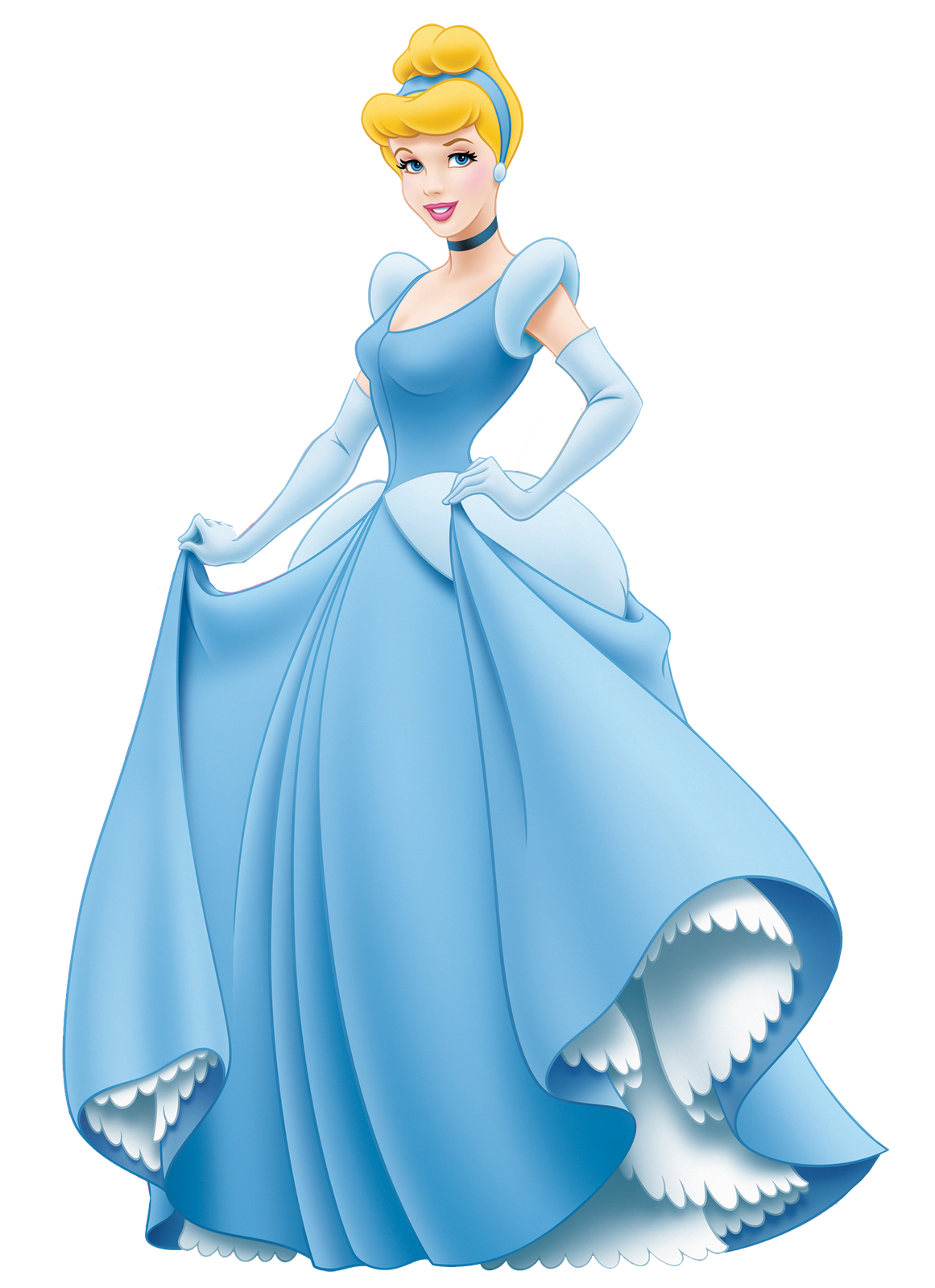 Giỏi quá! Chúc mừng em
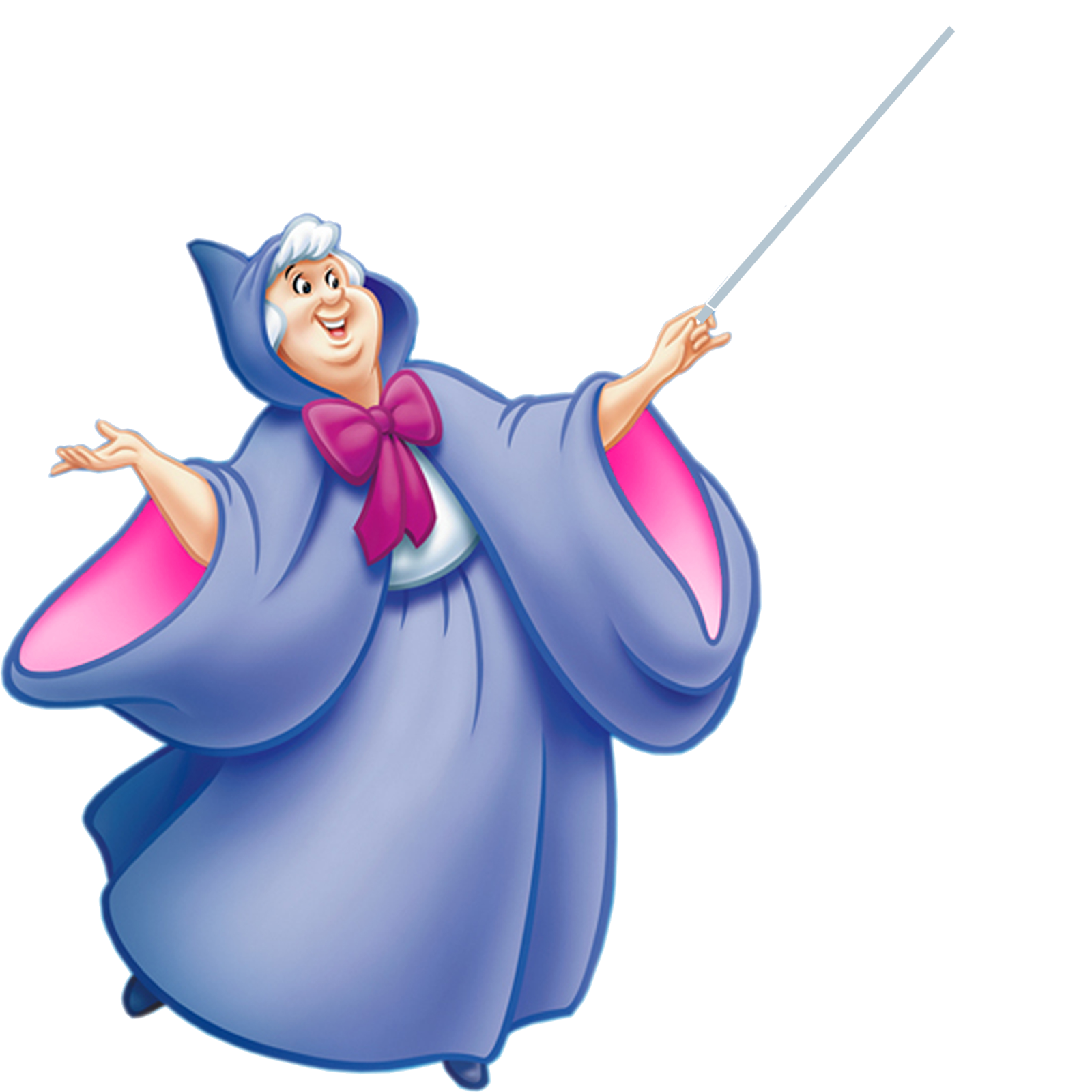 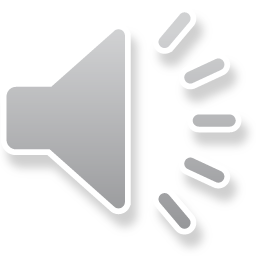 [Speaker Notes: Click vao màn hình để tiếp tục bài học]
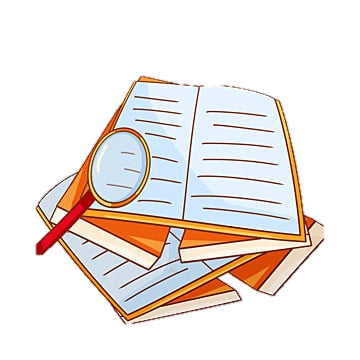 Ấn để đến trang sách
Viết một đoạn văn ngắn (4 – 5 câu) kể chuyện em đến đọc sách (hoặc muợn sách, trả sách) ở thư viện.
Gợi ý:
	Vào chủ nhật tuần trước, em đã được chị gái đưa đến tham quan và làm thẻ thành viên ở thư viện tỉnh. Nơi đây được bày trí rất gọn gàng và ngăn nắp, những cuốn sách, truyện được phân ra theo từng chủ đề và thể loại khác nhau. Sau khi đã chọn được sách và truyện mình cần, em và chị gái đã mang ra chỗ cô thủ thư để đăng kí mượn. Vậy là từ bây giờ, em sẽ tha hồ được đọc những cuốn truyện mà mình yêu thích.
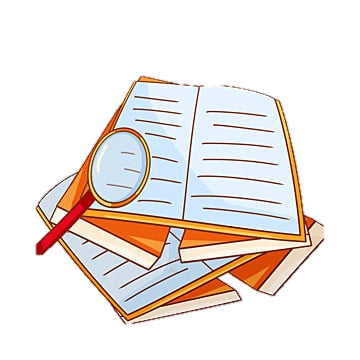 Ấn để đến trang sách
Chuẩn bị cho tiết học Góc sáng tạo: Ngày hội đọc sách
Để kết nối cộng đồng giáo viên và nhận thêm nhiều tài liệu giảng dạy, 
mời quý thầy cô tham gia Group Facebook
theo đường link:
Hoc10 – Đồng hành cùng giáo viên tiểu học
Hoặc truy cập qua QR code
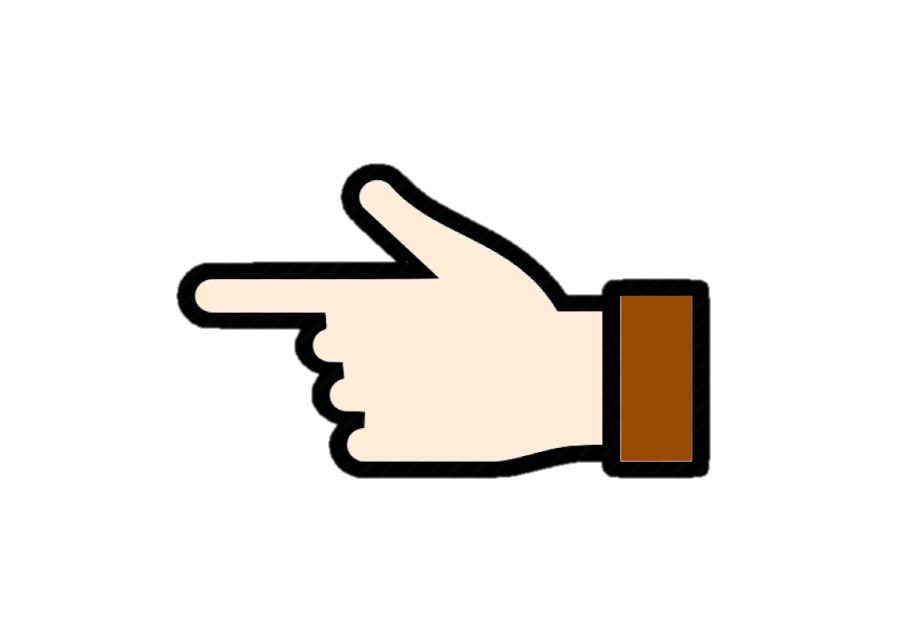 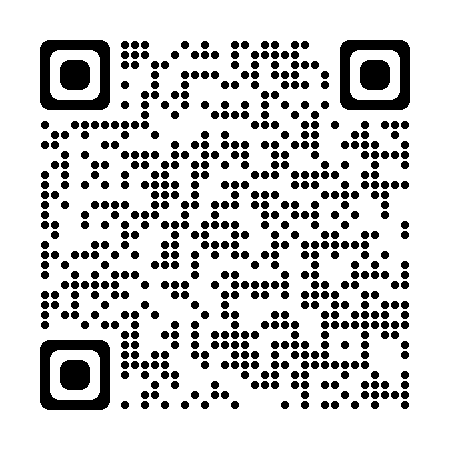